Государственное бюджетное учреждение Ивановской области 
«ЦЕНТР КАДАСТРОВОЙ ОЦЕНКИ»
г.Иваново, ул. Суворова, д. 44, каб. 28
+7 (4932) 48-27-55
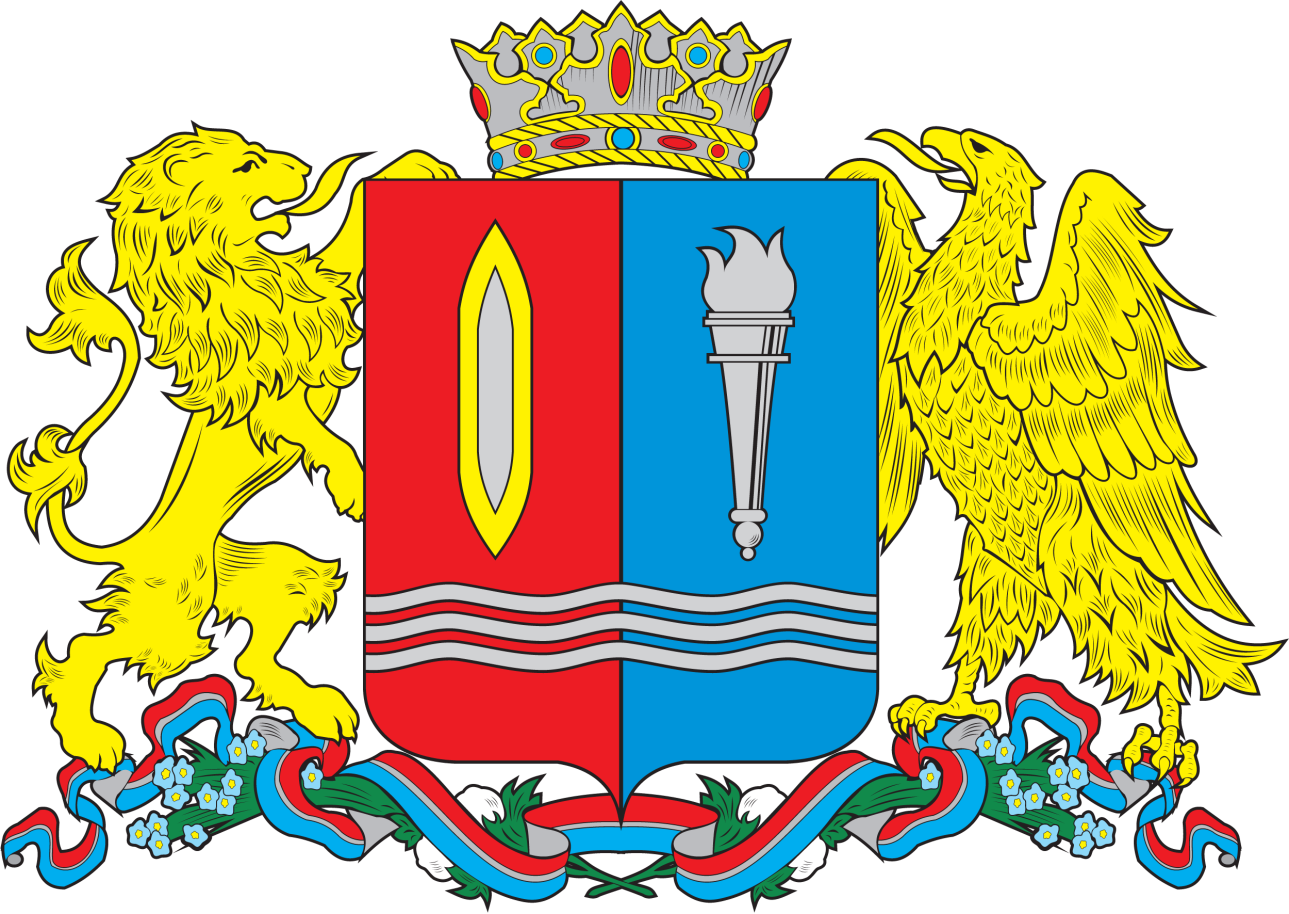 cko@cko37.ru
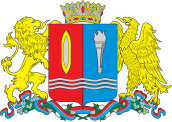 ГБУ  ИО  «Центр  кадастровой  оценки»
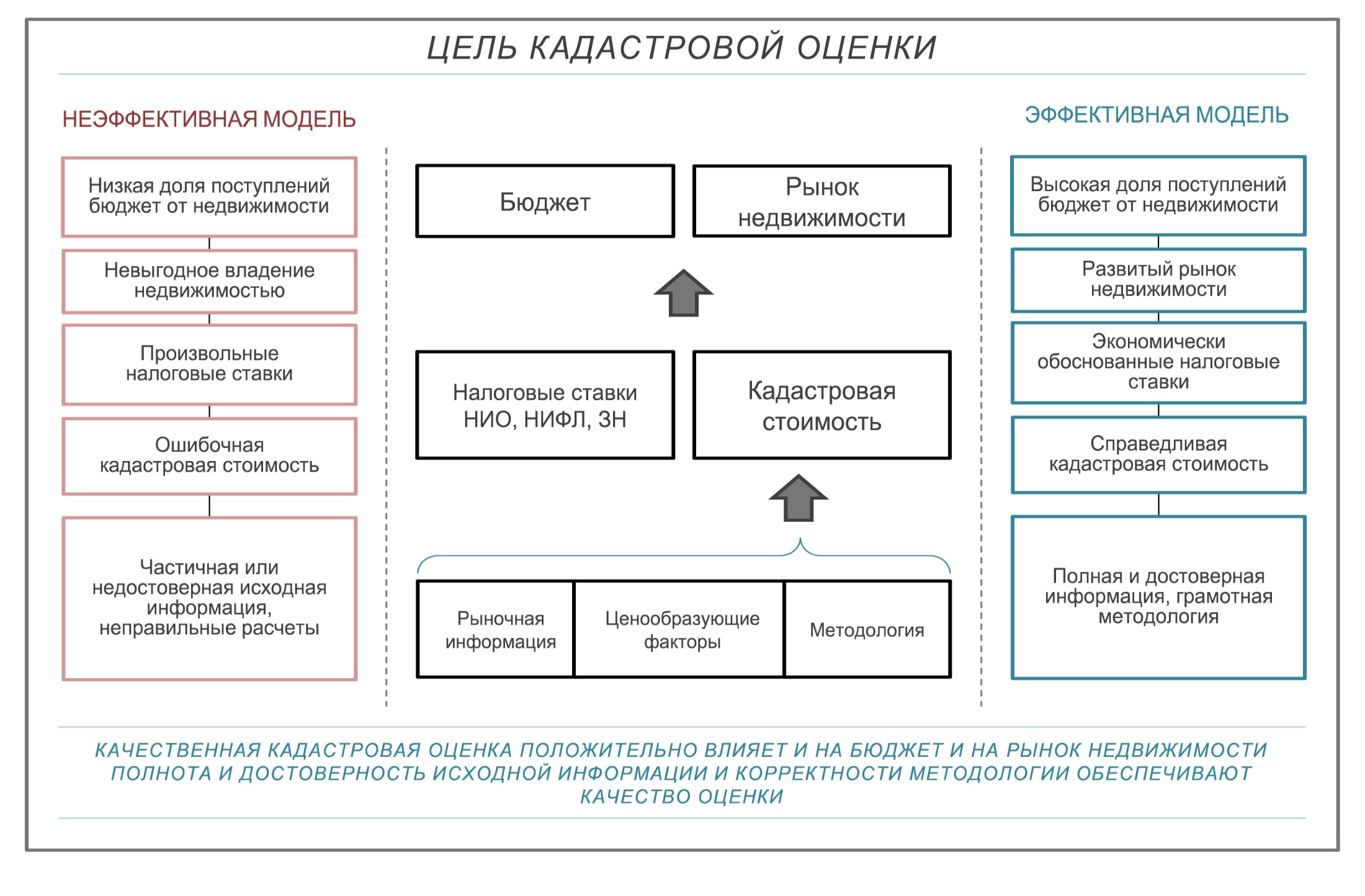 Налоговая база
имущественных налогов
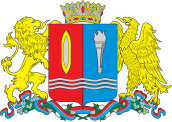 ГБУ  ИО  «Центр  кадастровой  оценки»
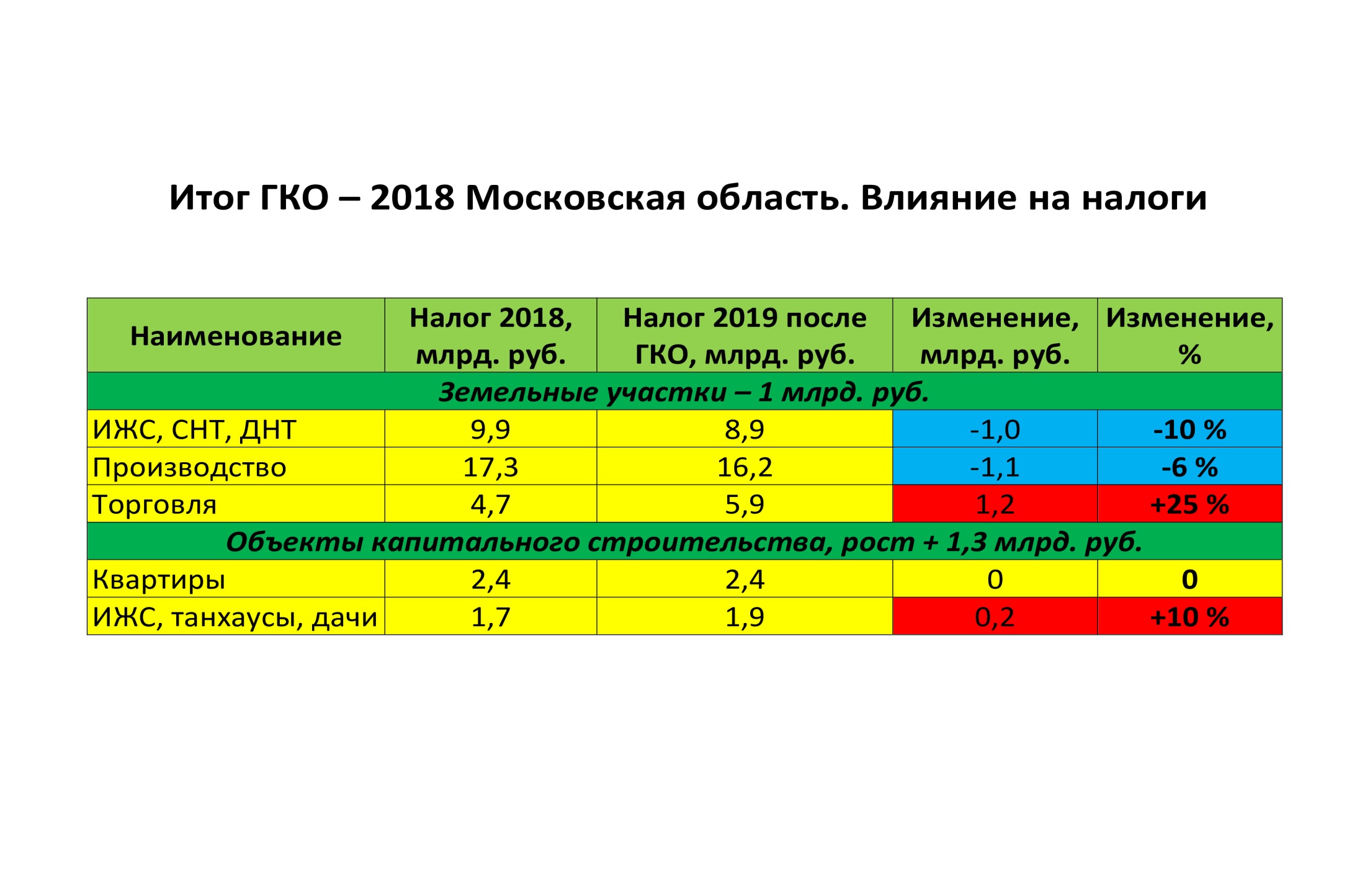 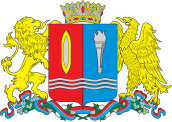 ГБУ  ИО  «Центр  кадастровой  оценки»
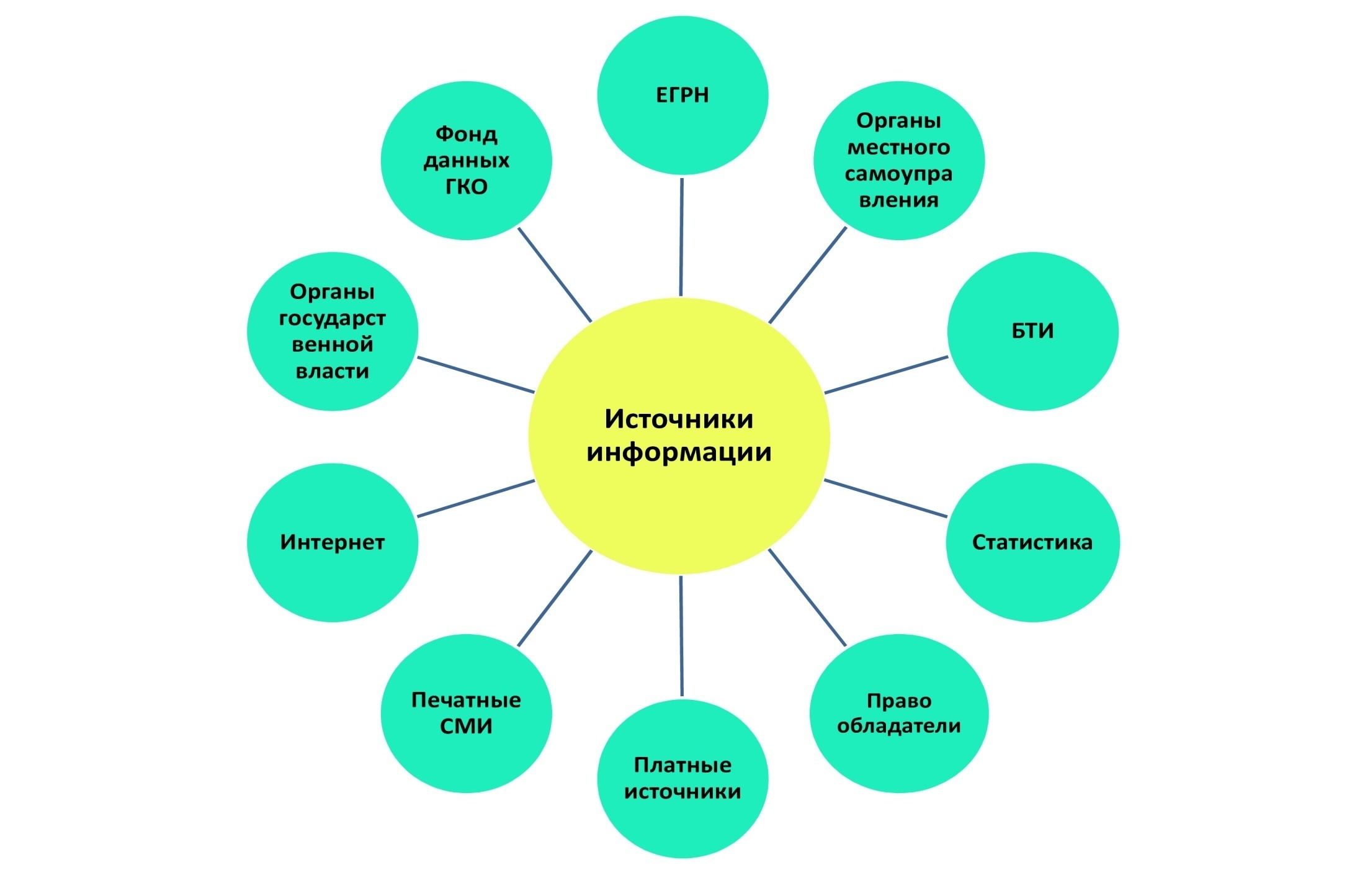 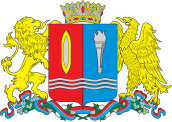 ГБУ  ИО  «Центр  кадастровой  оценки»
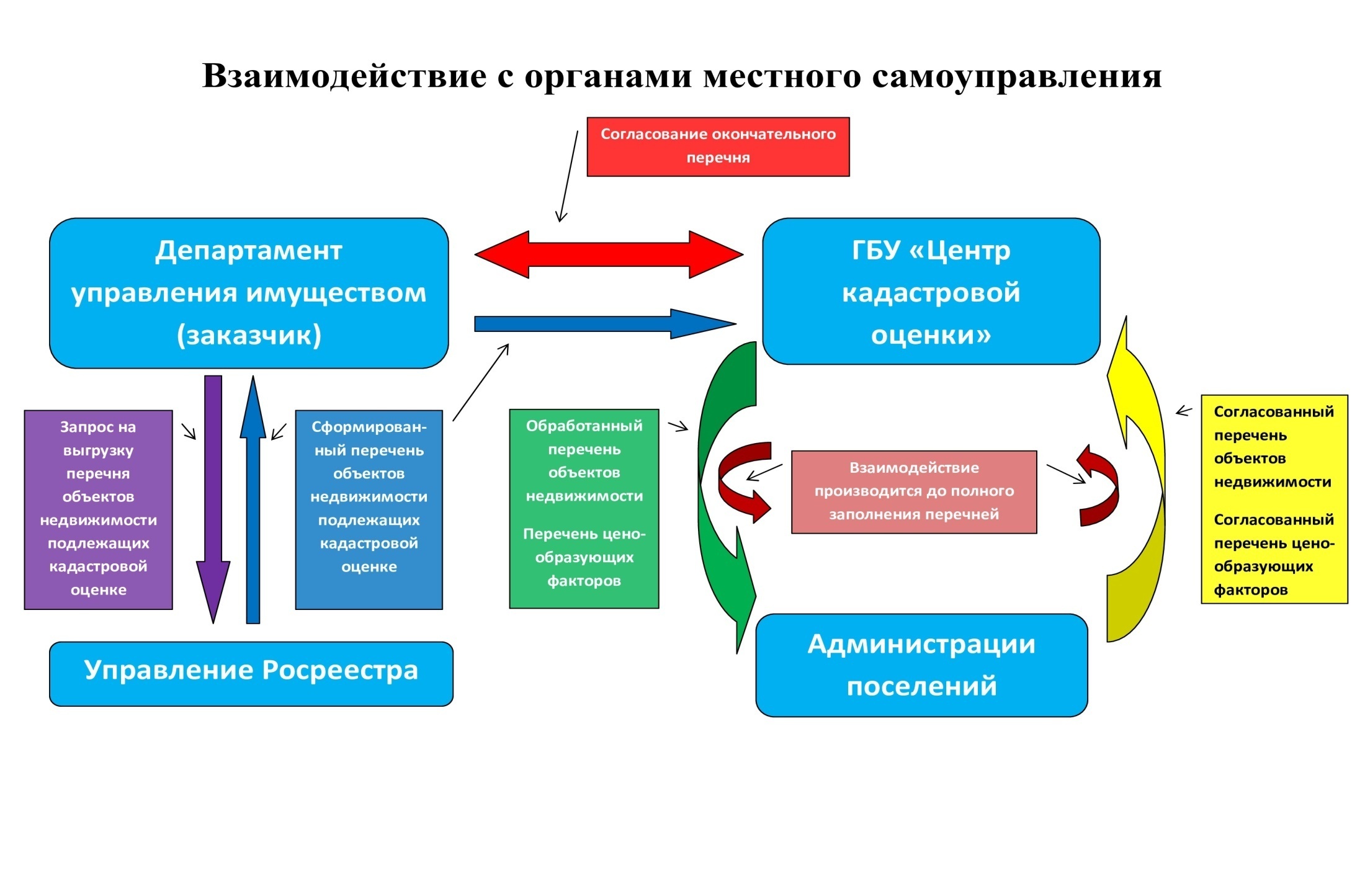 Администрации 
поселений и
городских округов
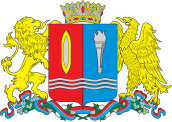 ГБУ  ИО  «Центр  кадастровой  оценки»
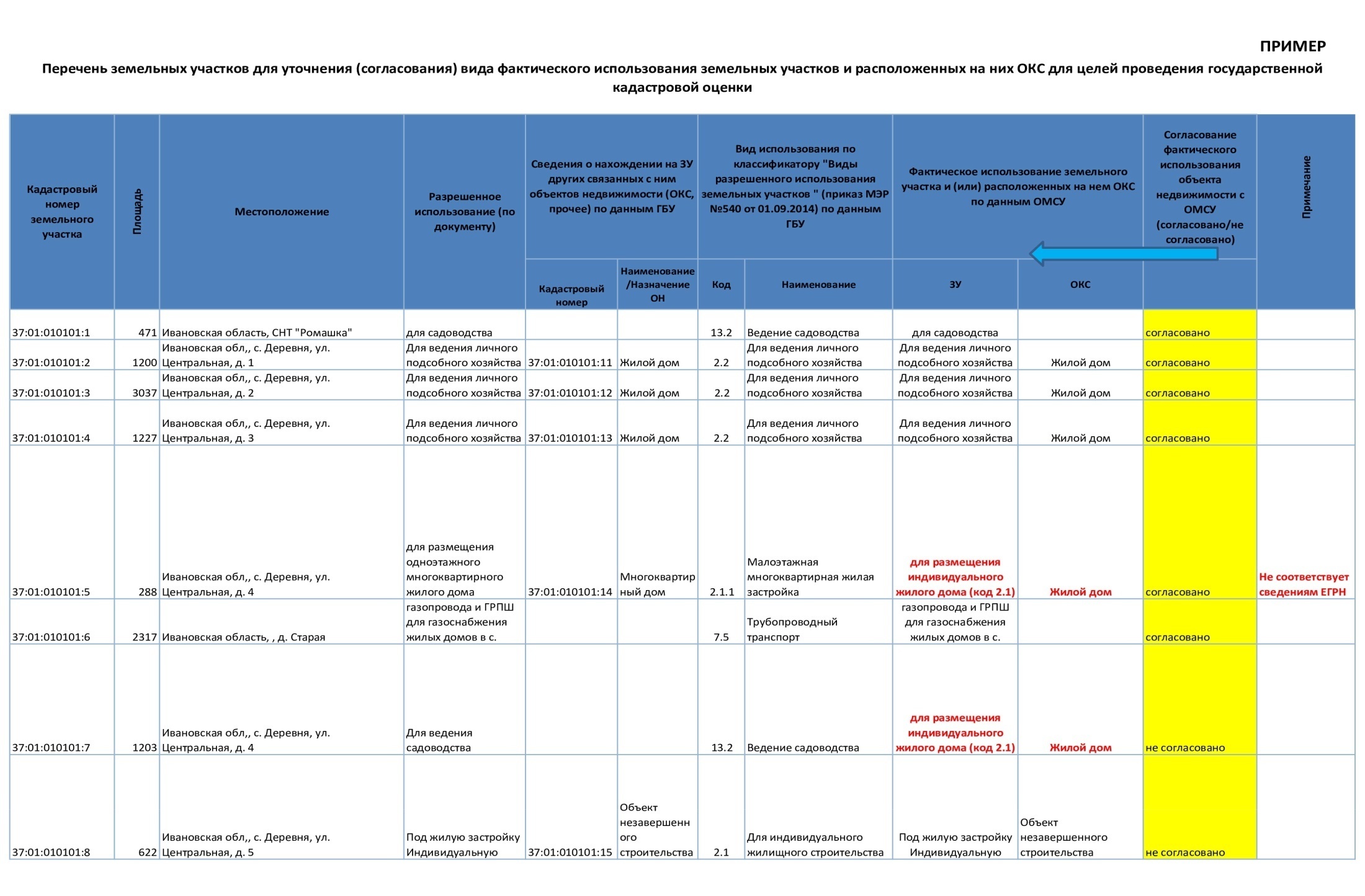 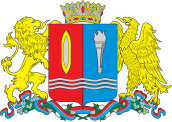 ГБУ  ИО  «Центр  кадастровой  оценки»
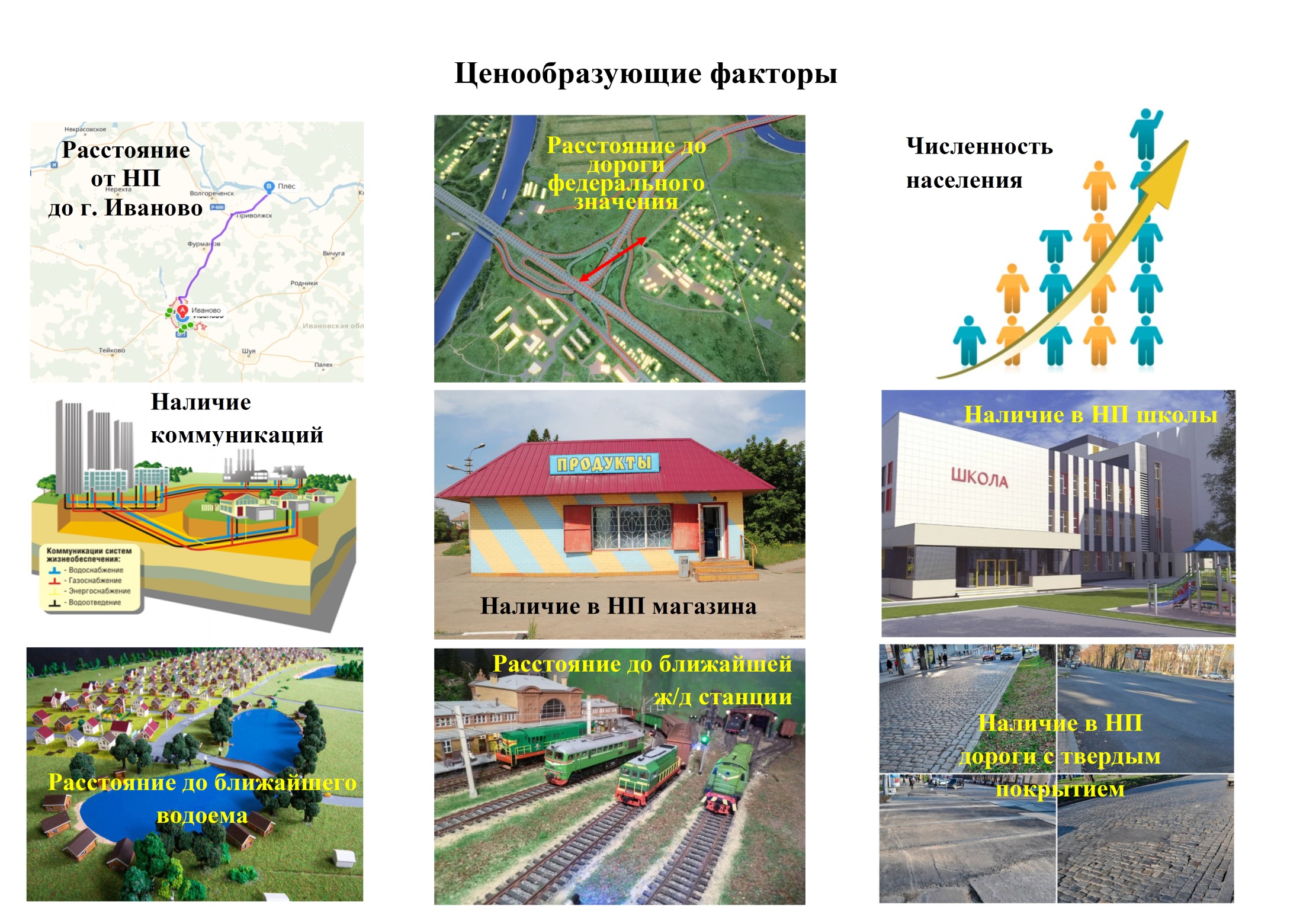 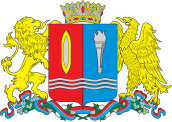 ГБУ  ИО  «Центр  кадастровой  оценки»
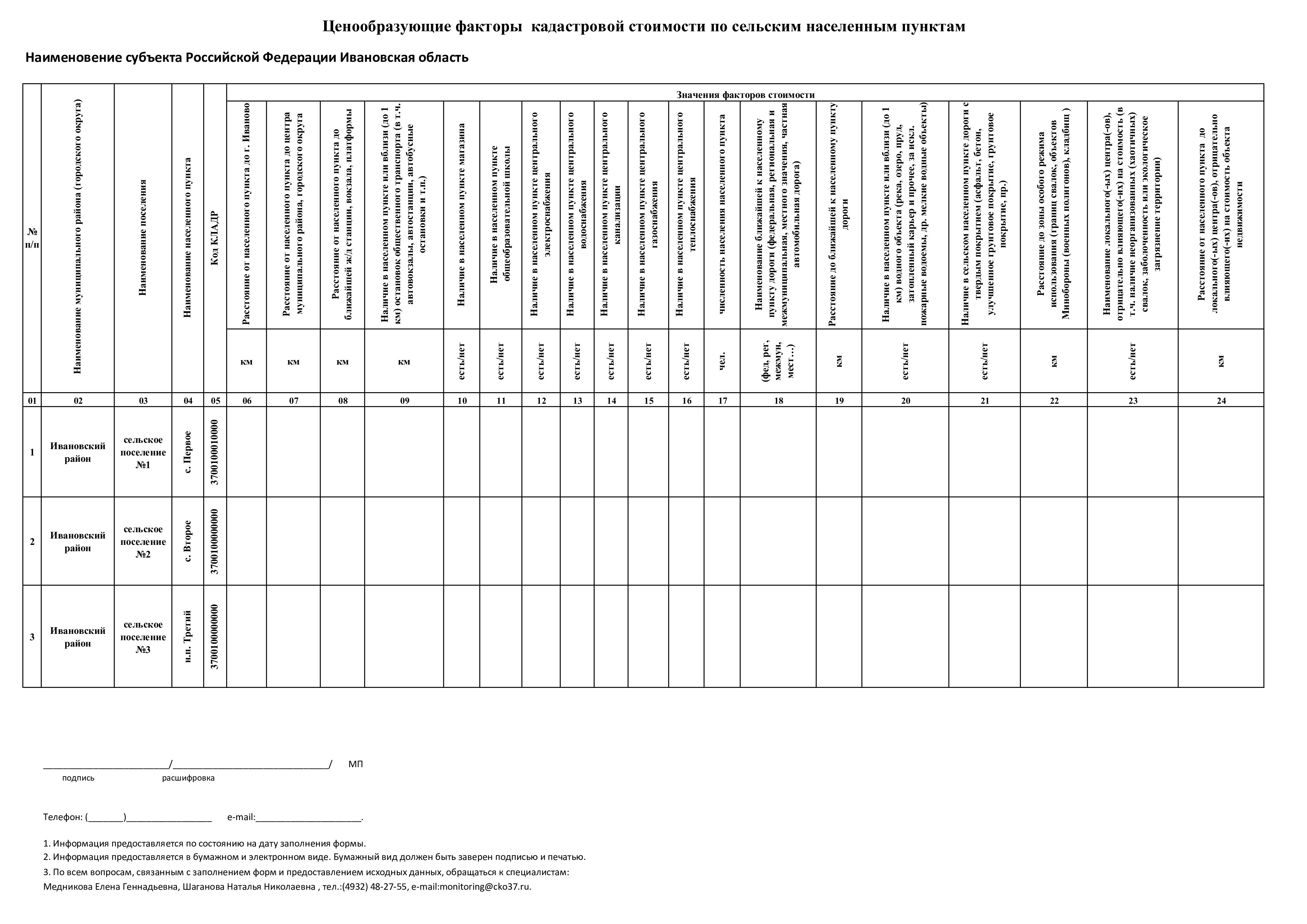 Государственное бюджетное учреждение Ивановской области 
«ЦЕНТР КАДАСТРОВОЙ ОЦЕНКИ»
г.Иваново, ул. Суворова, д. 44, каб. 28
+7 (4932) 48-27-55
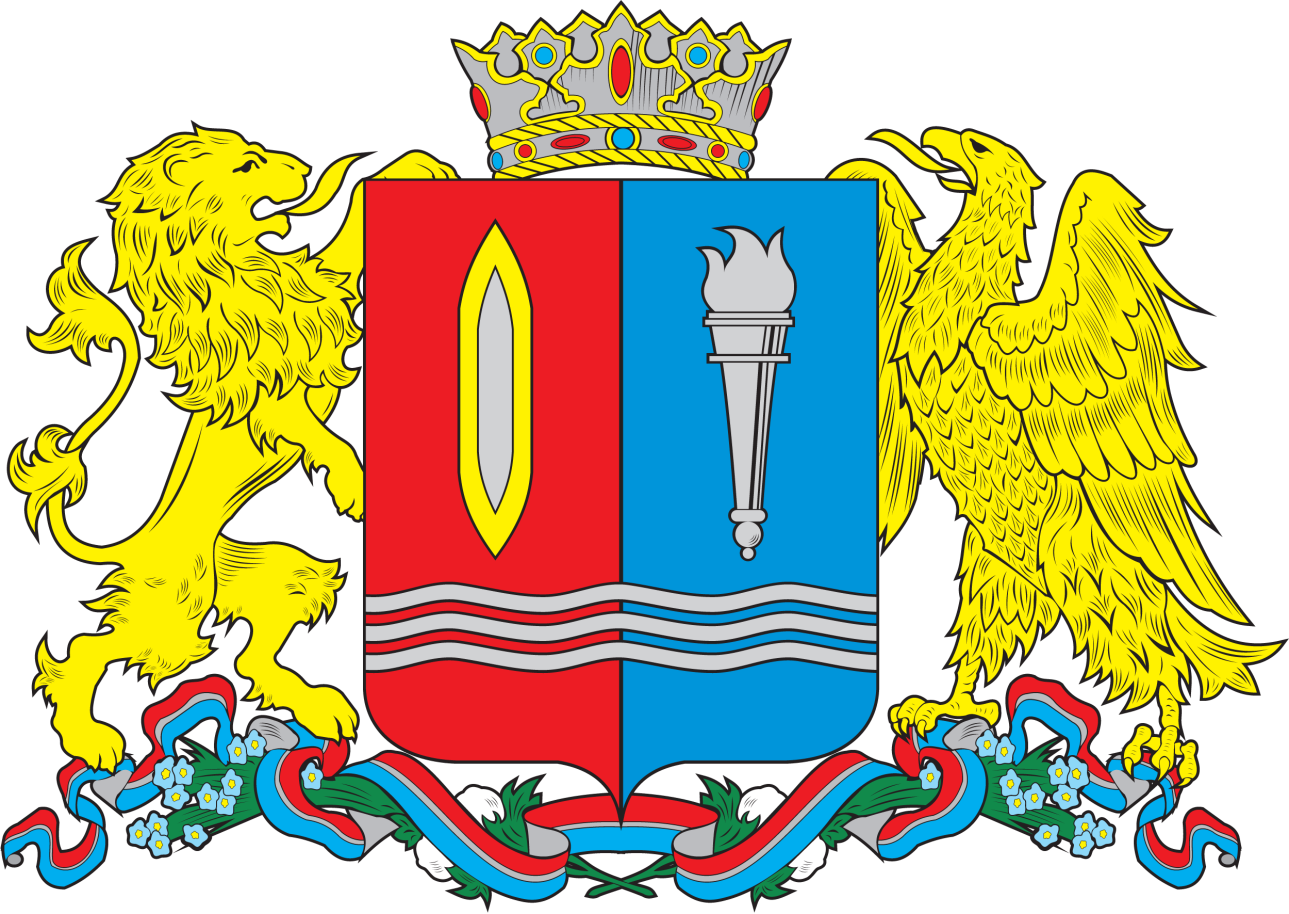 cko@cko37.ru
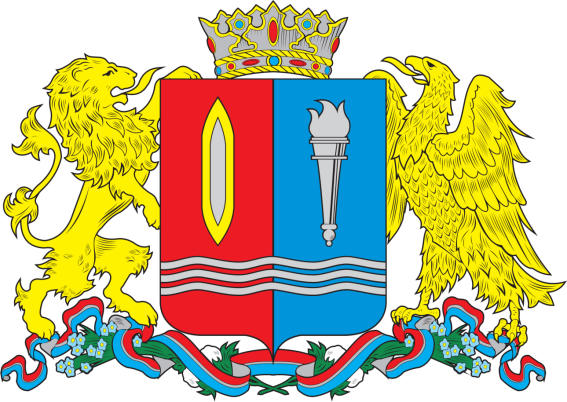 СПАСИБО 
ЗА ВНИМАНИЕ!
cko@cko37.ru